TIẾNG VIỆT 1
Tập 1
Tuần 14
Tập viết: Sau bài 70, 71
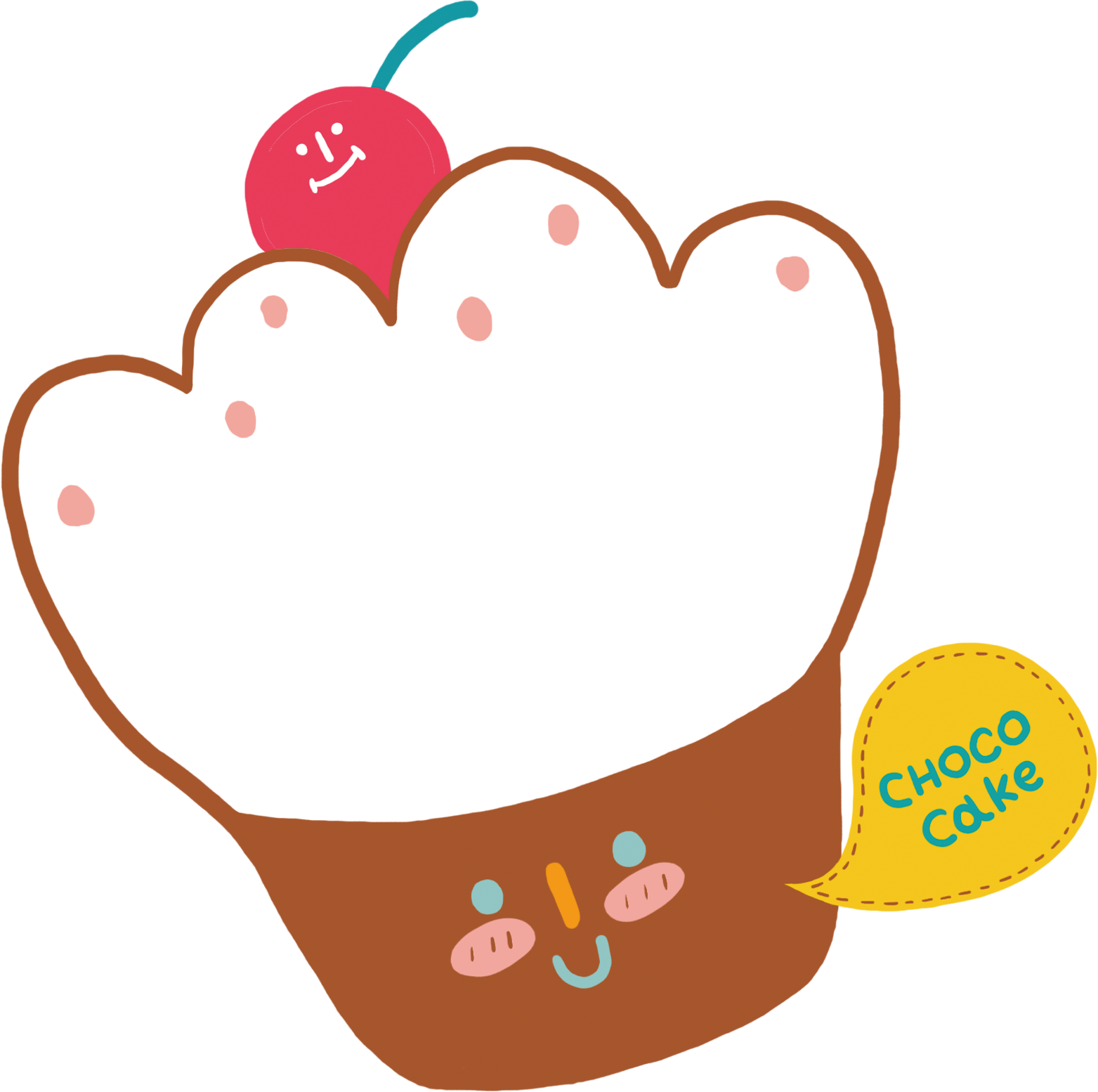 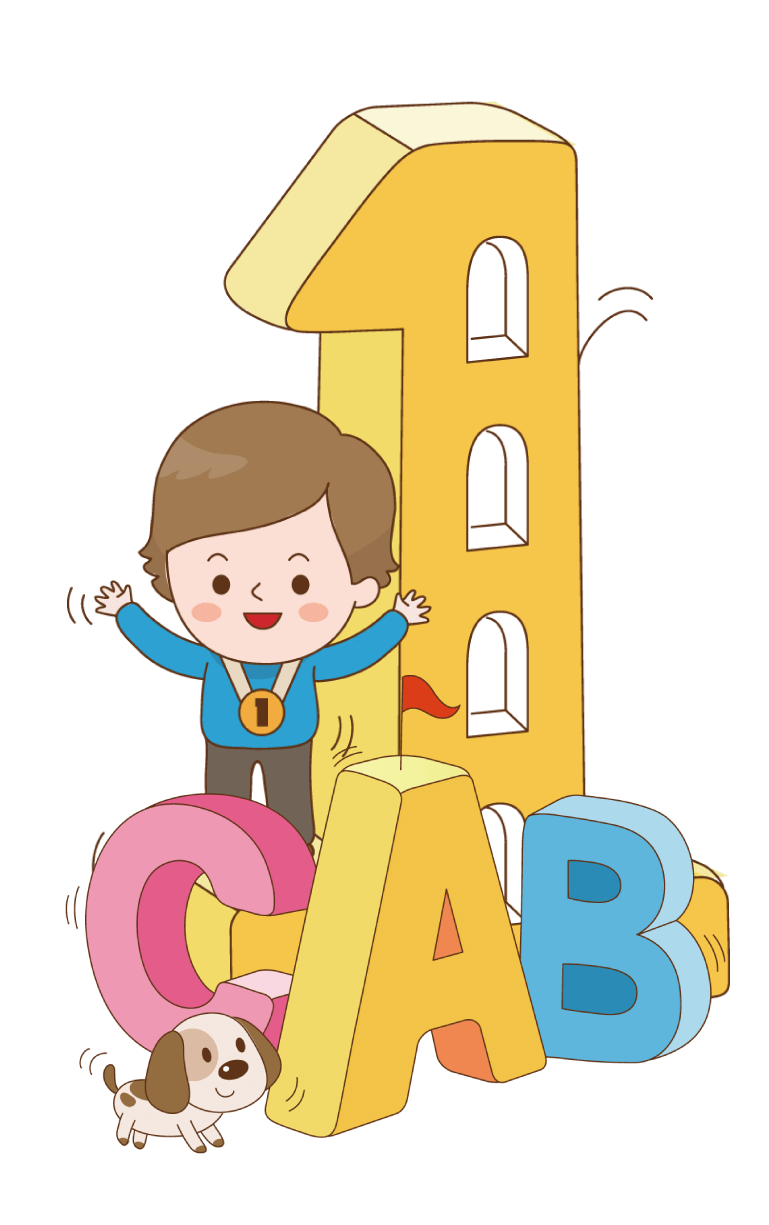 KHỞI ĐỘNG
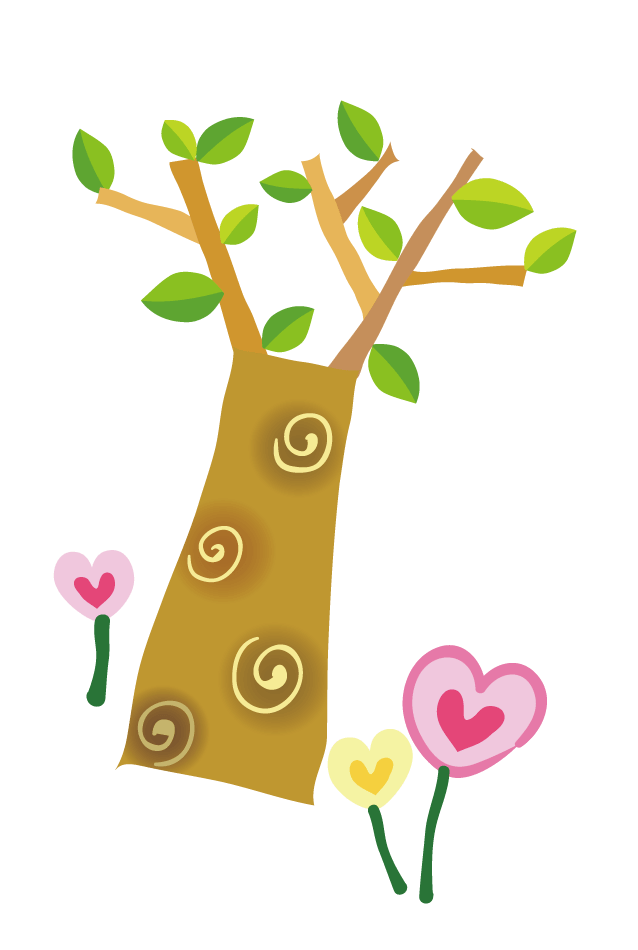 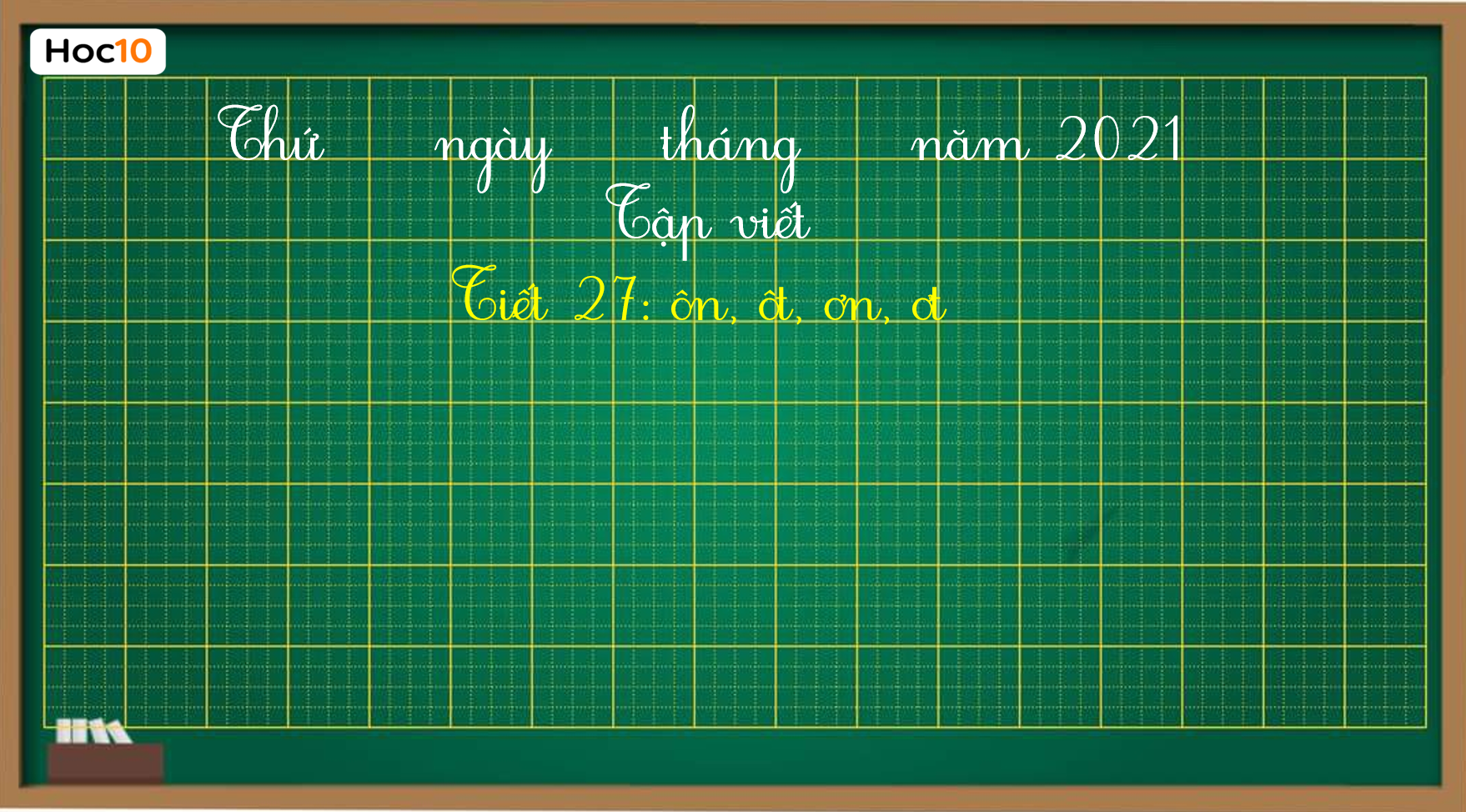 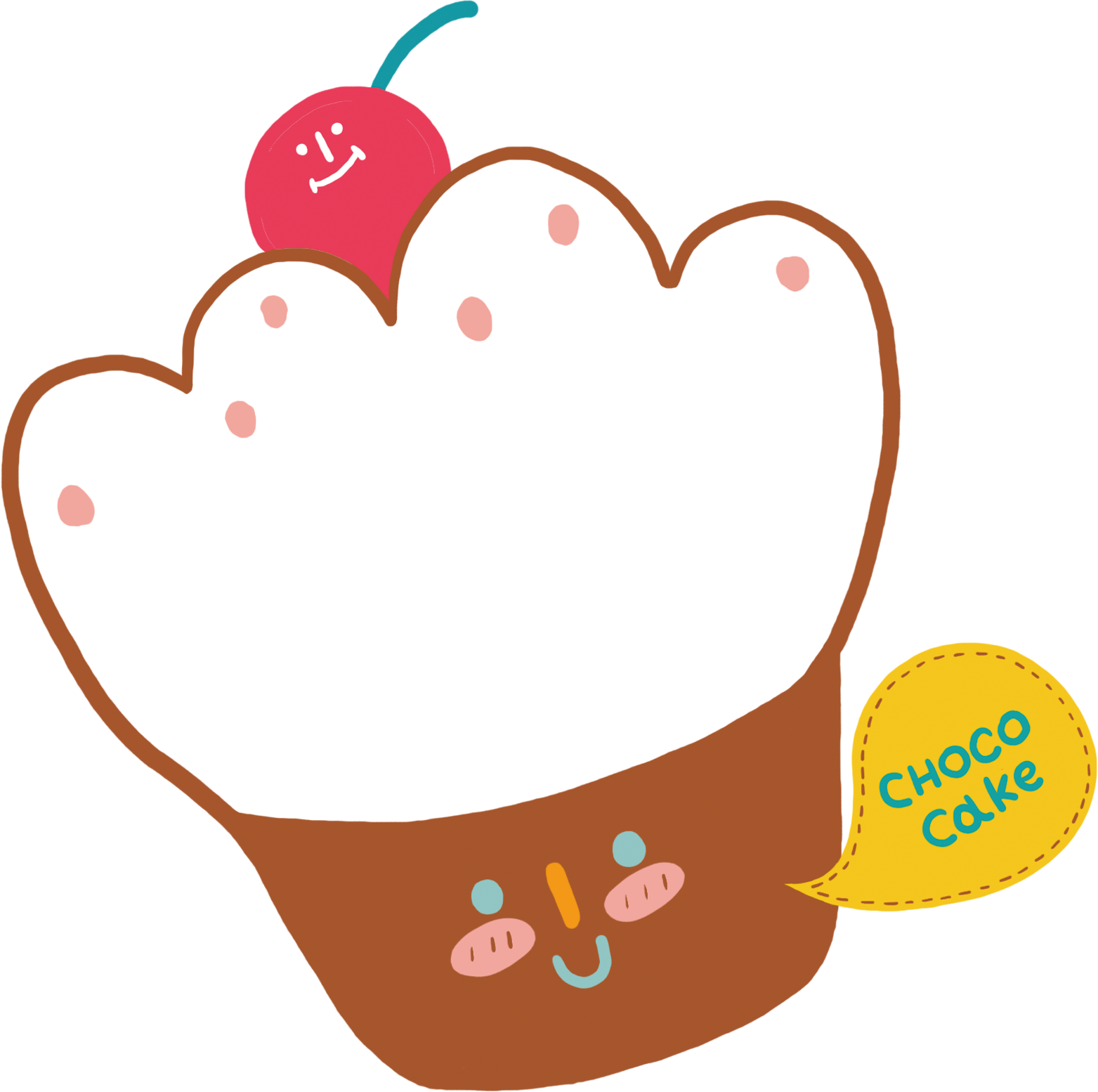 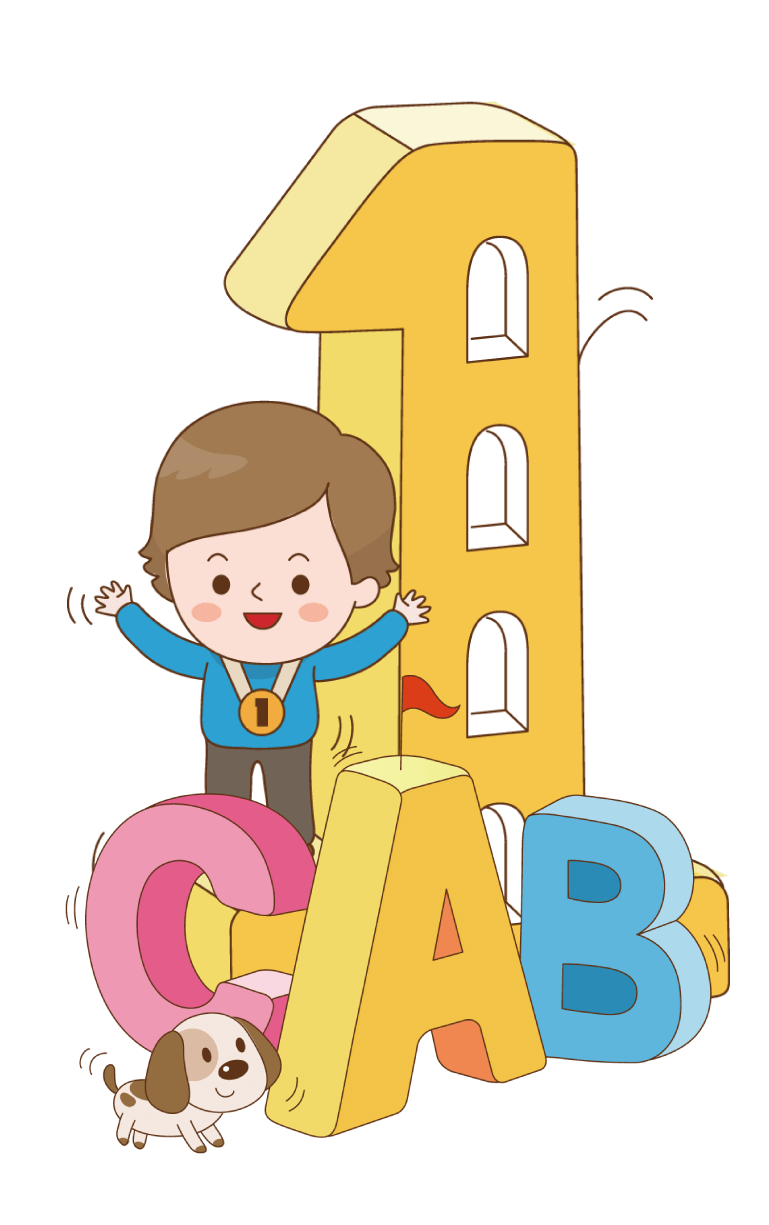 KHÁM PHÁ
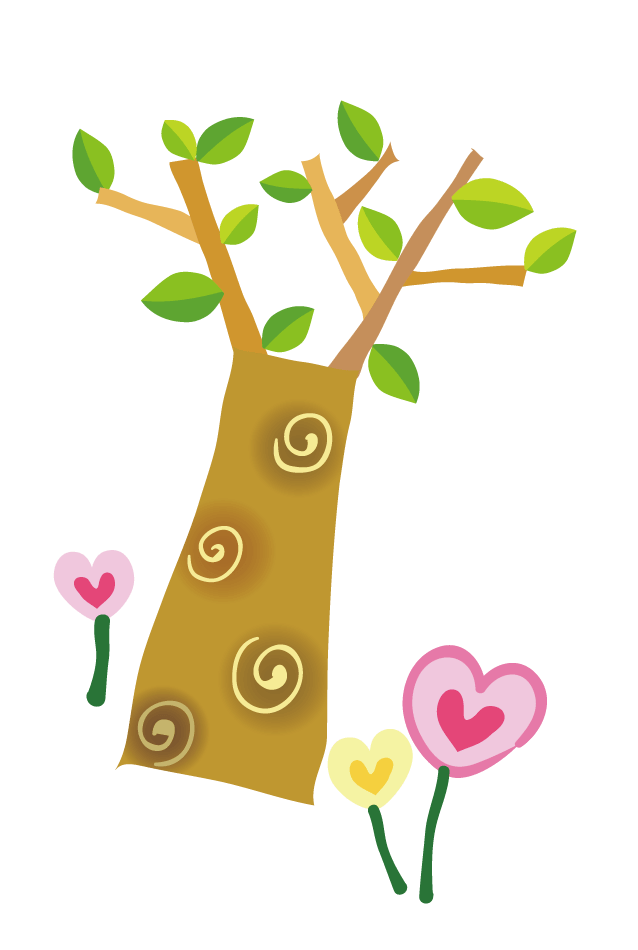 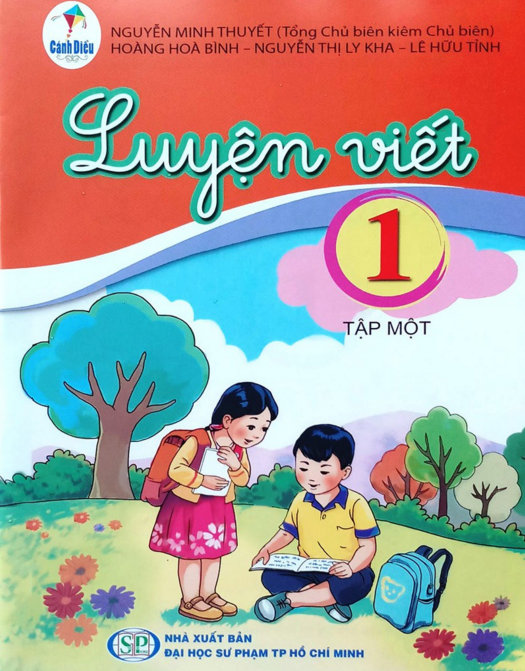 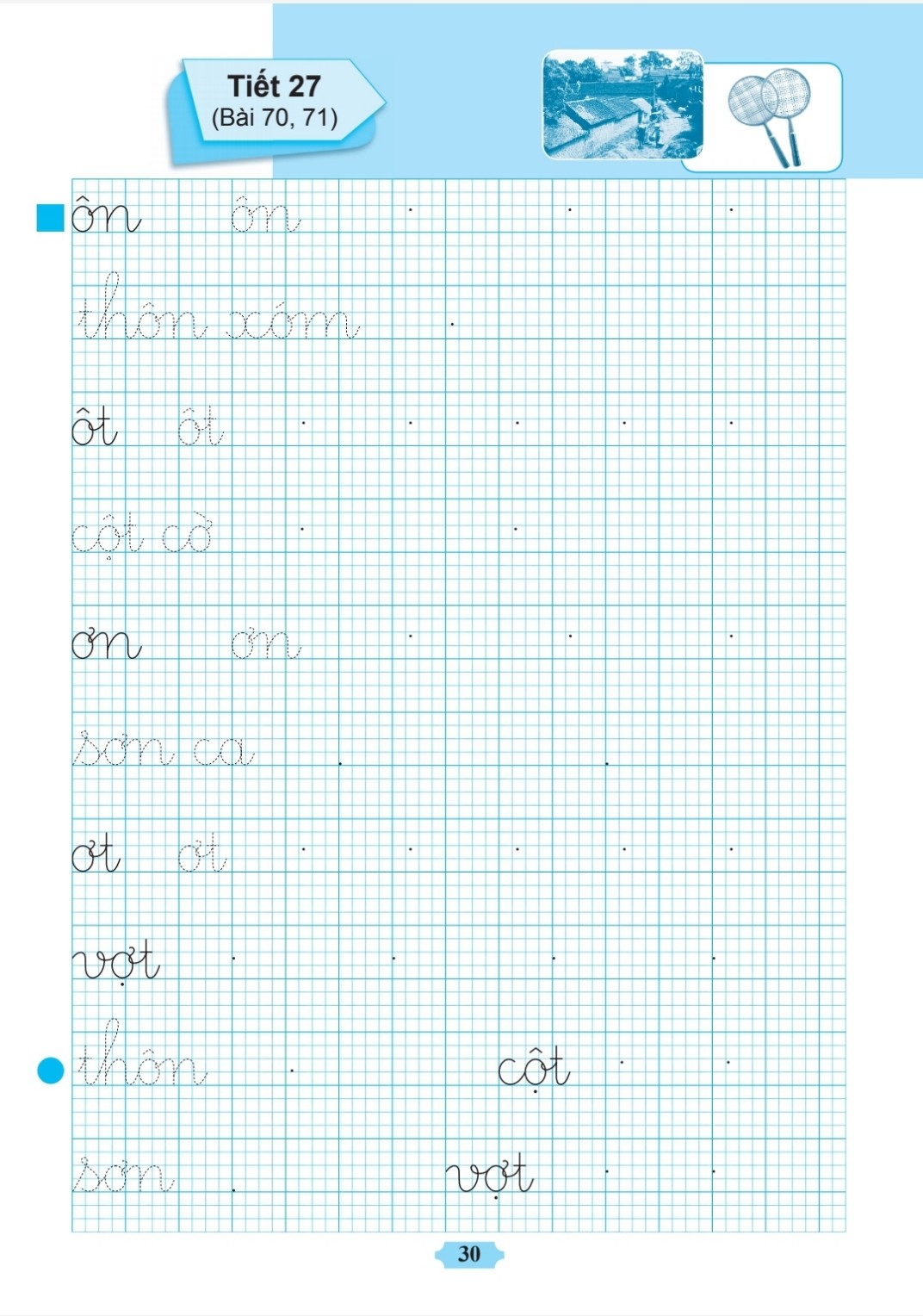 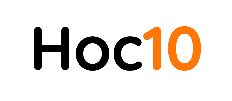 Đọc
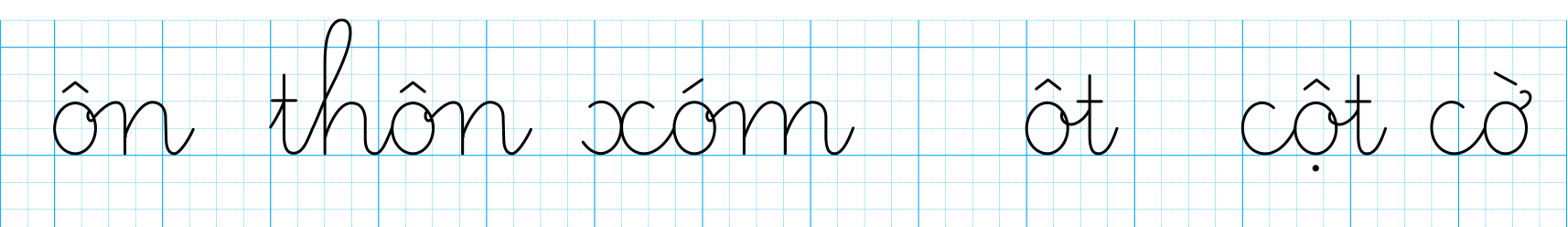 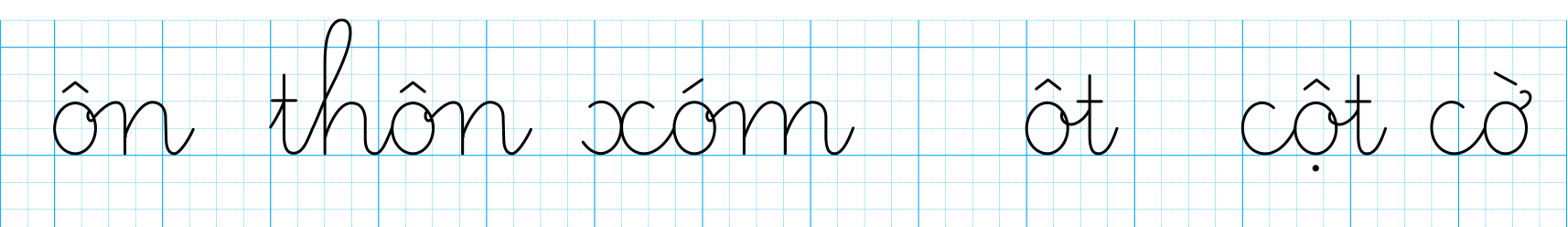 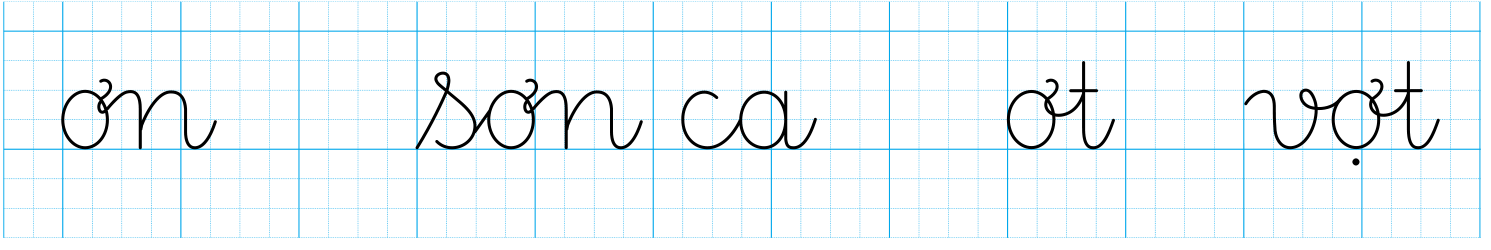 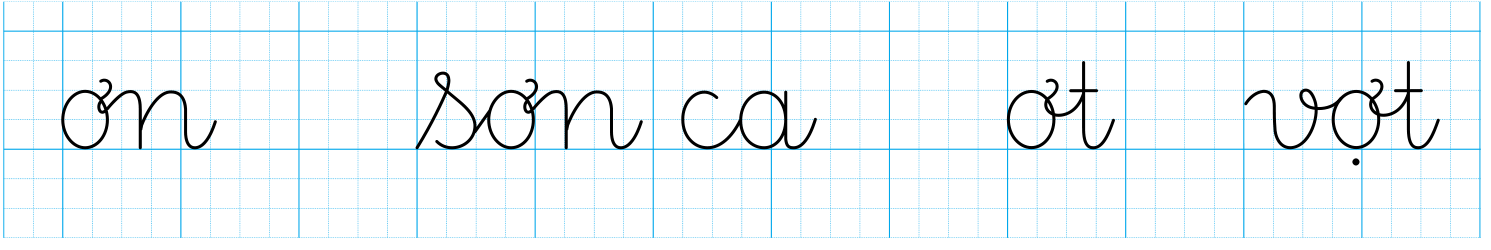 QUAN SÁT MẪU
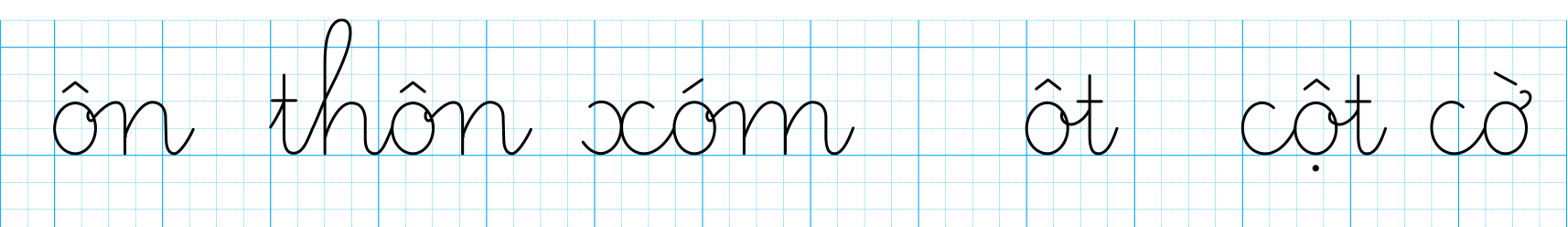 QUAN SÁT MẪU
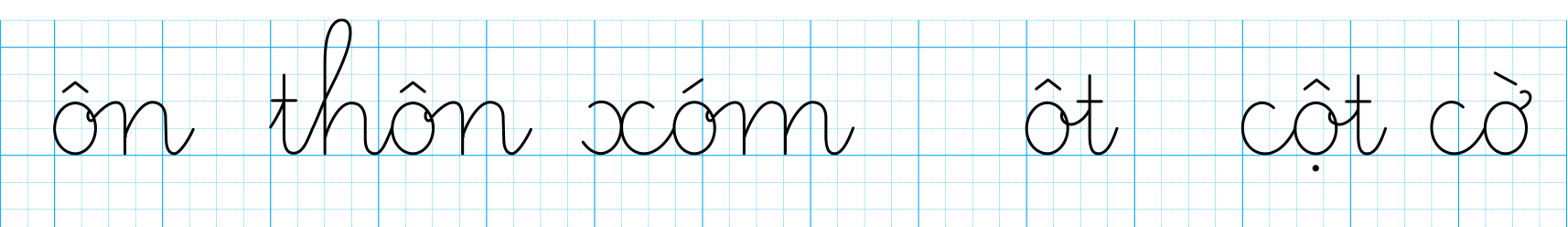 Em hãy nêu cách viết và độ cao các con chữ ?
Độ cao 2 li là các con chữ: ô, n, x, o, m, c, ơ
Độ cao 3 li là các con chữ: t.
Độ cao 5 li là các con chữ: h.
QUAN SÁT MẪU
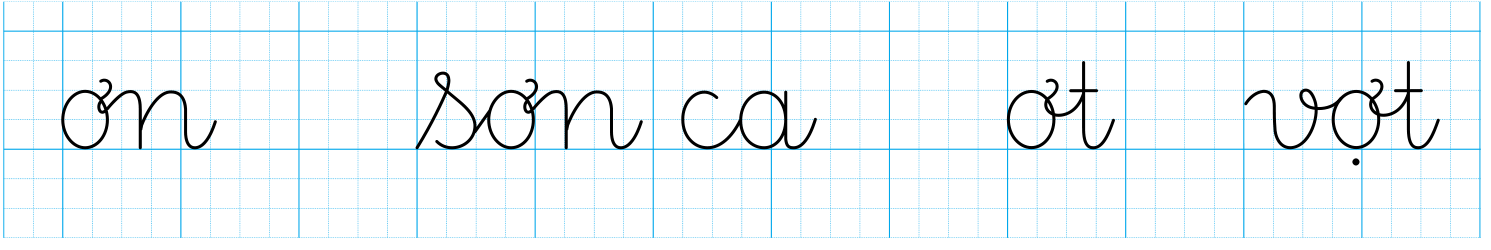 QUAN SÁT MẪU
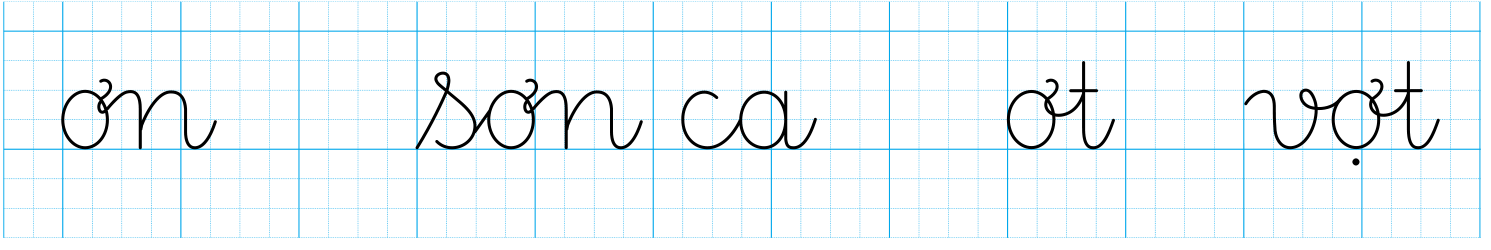 Em hãy nêu cách viết và độ cao các con chữ ?
Độ cao 2 li là các con chữ: ơ, n, s, c, a, v
Độ cao 3 li là các con chữ: t.
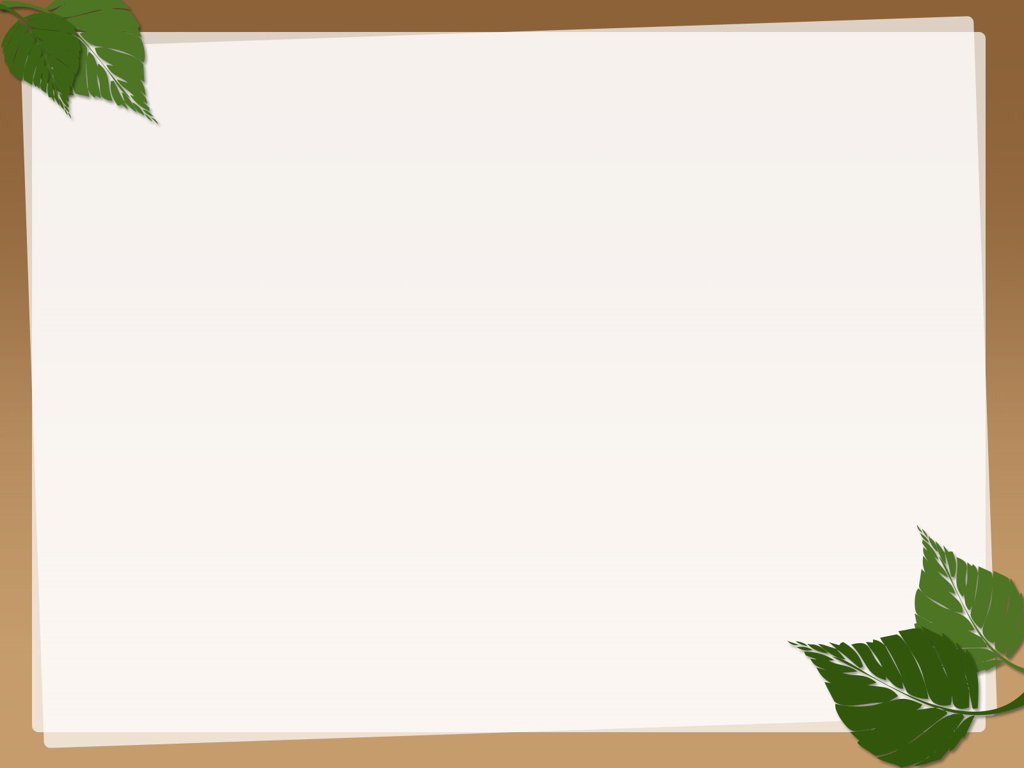 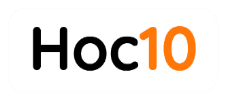 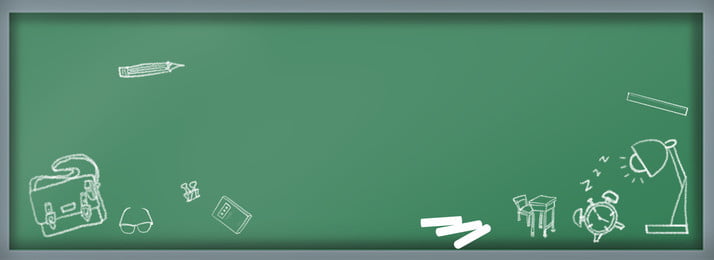 VIẾT BẢNG CON
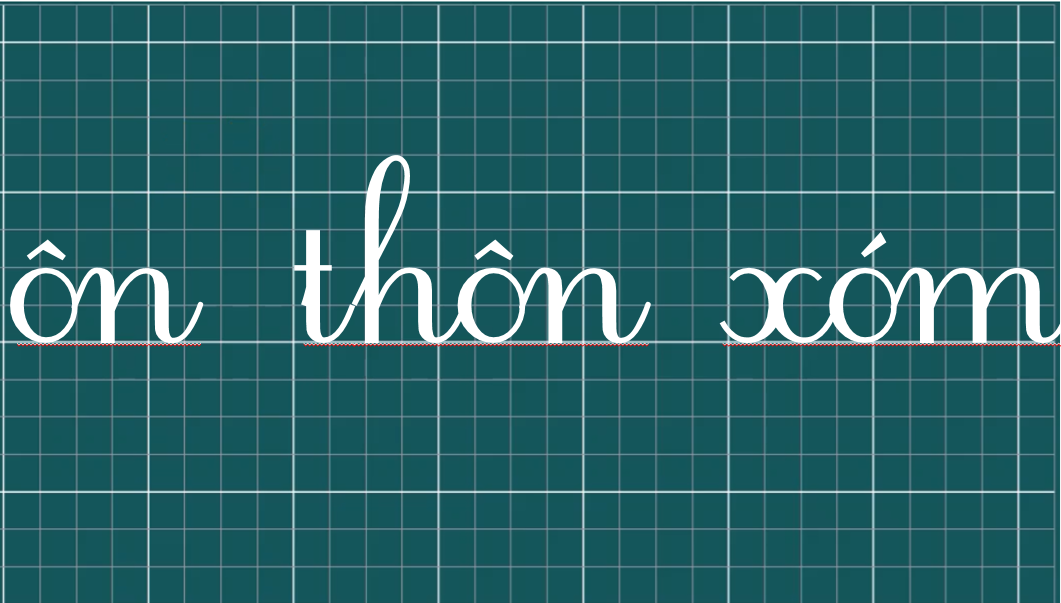 thôn xóm
ôn
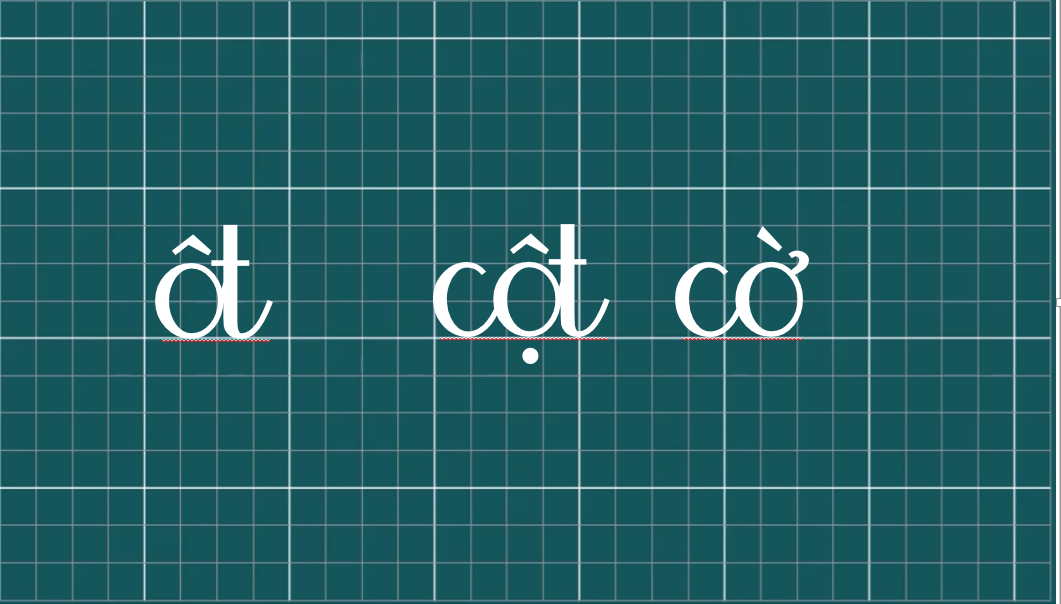 ôt
cột cờ
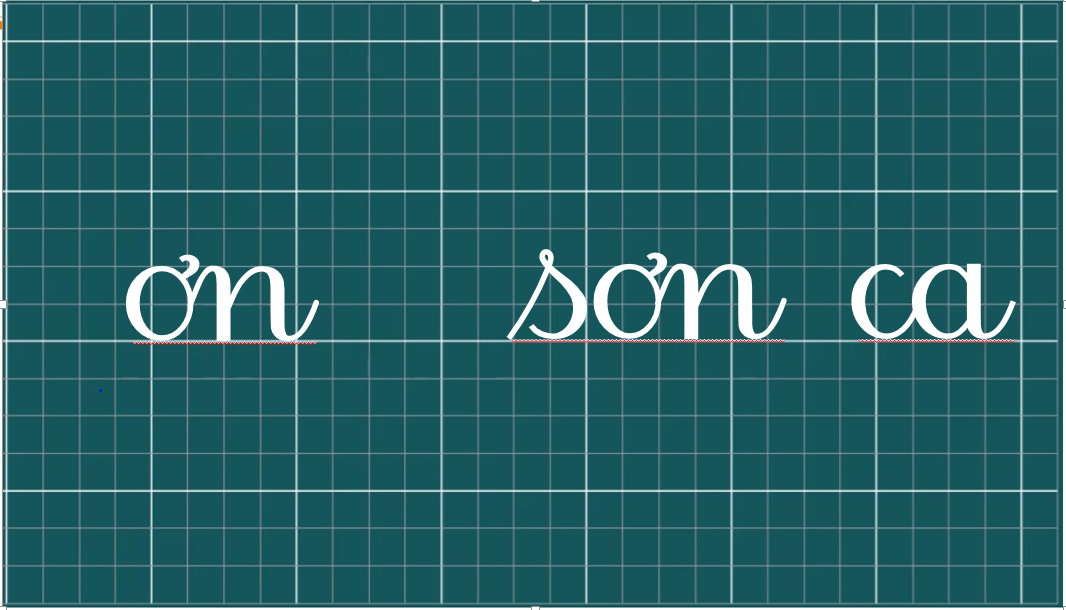 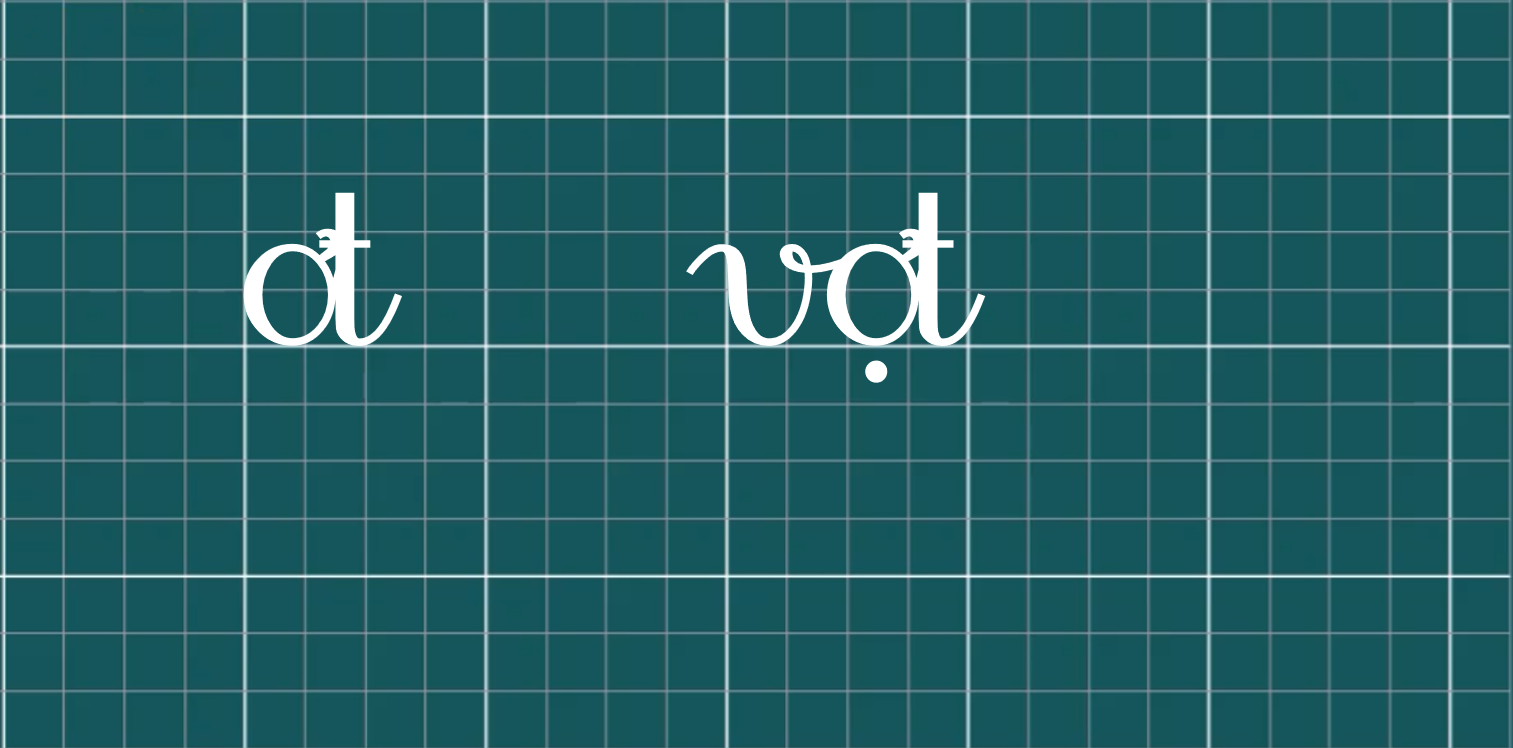 NGHỈ GIẢI LAO
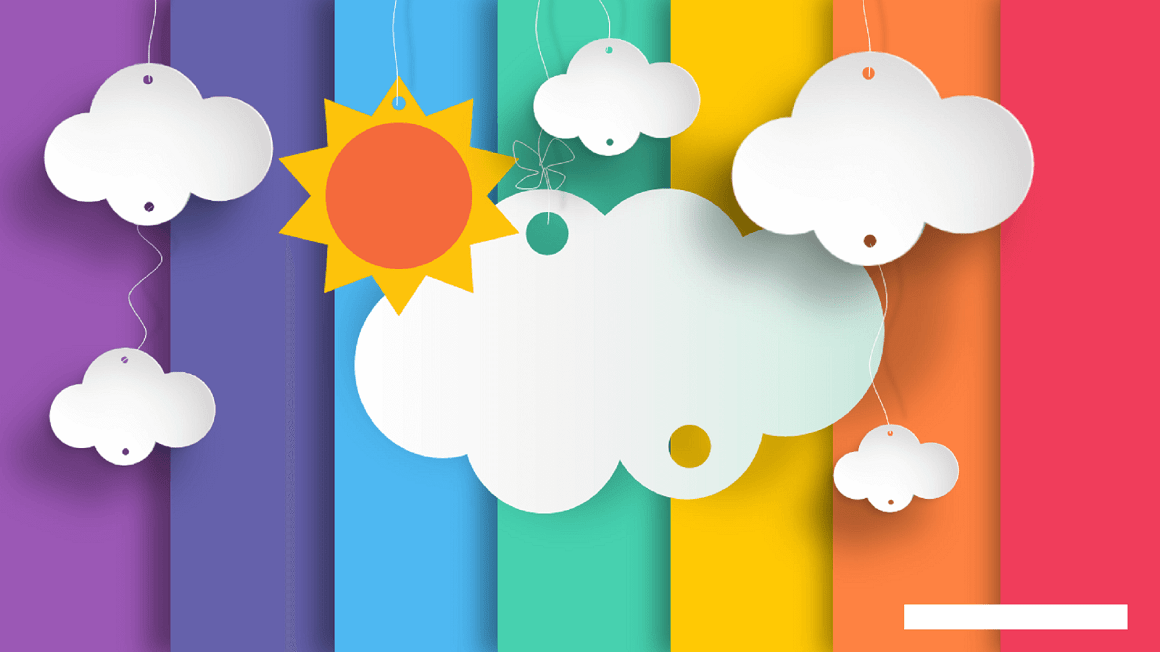 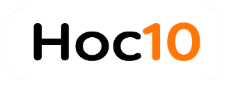 LUYỆN VIẾT VỞ
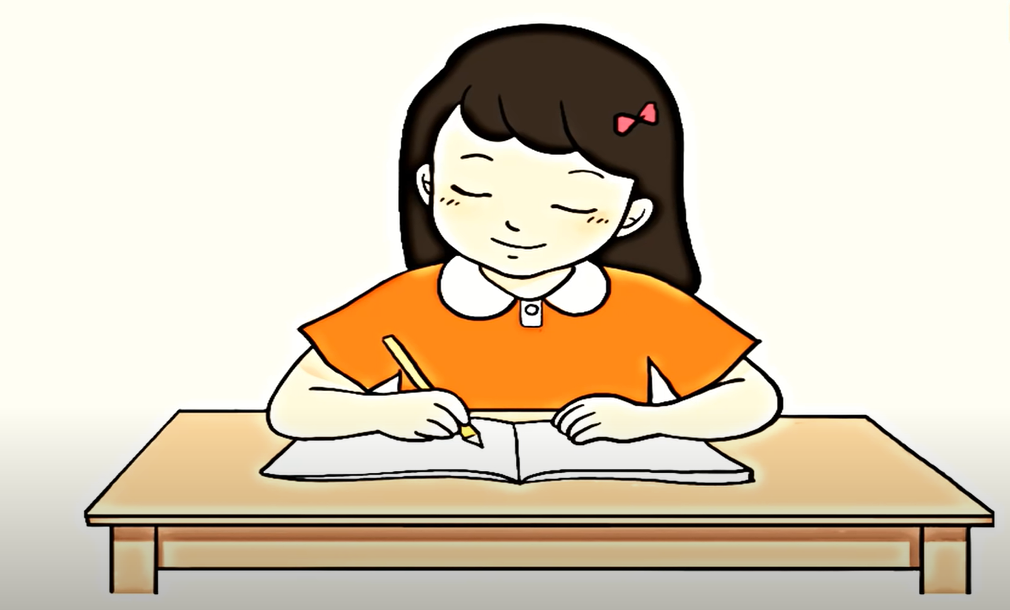 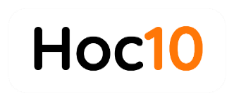 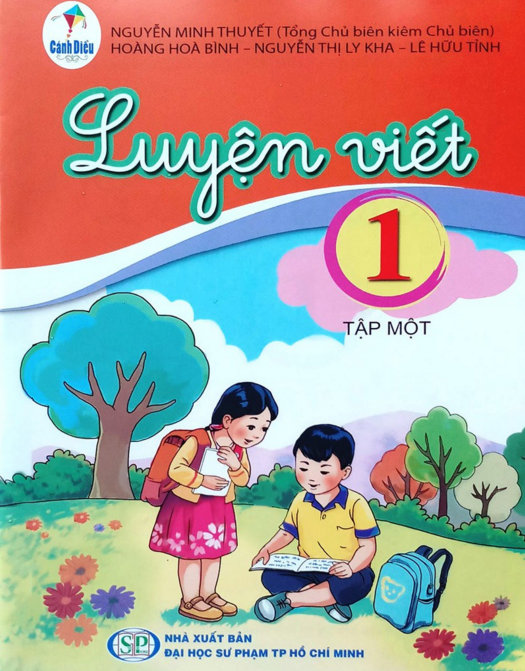 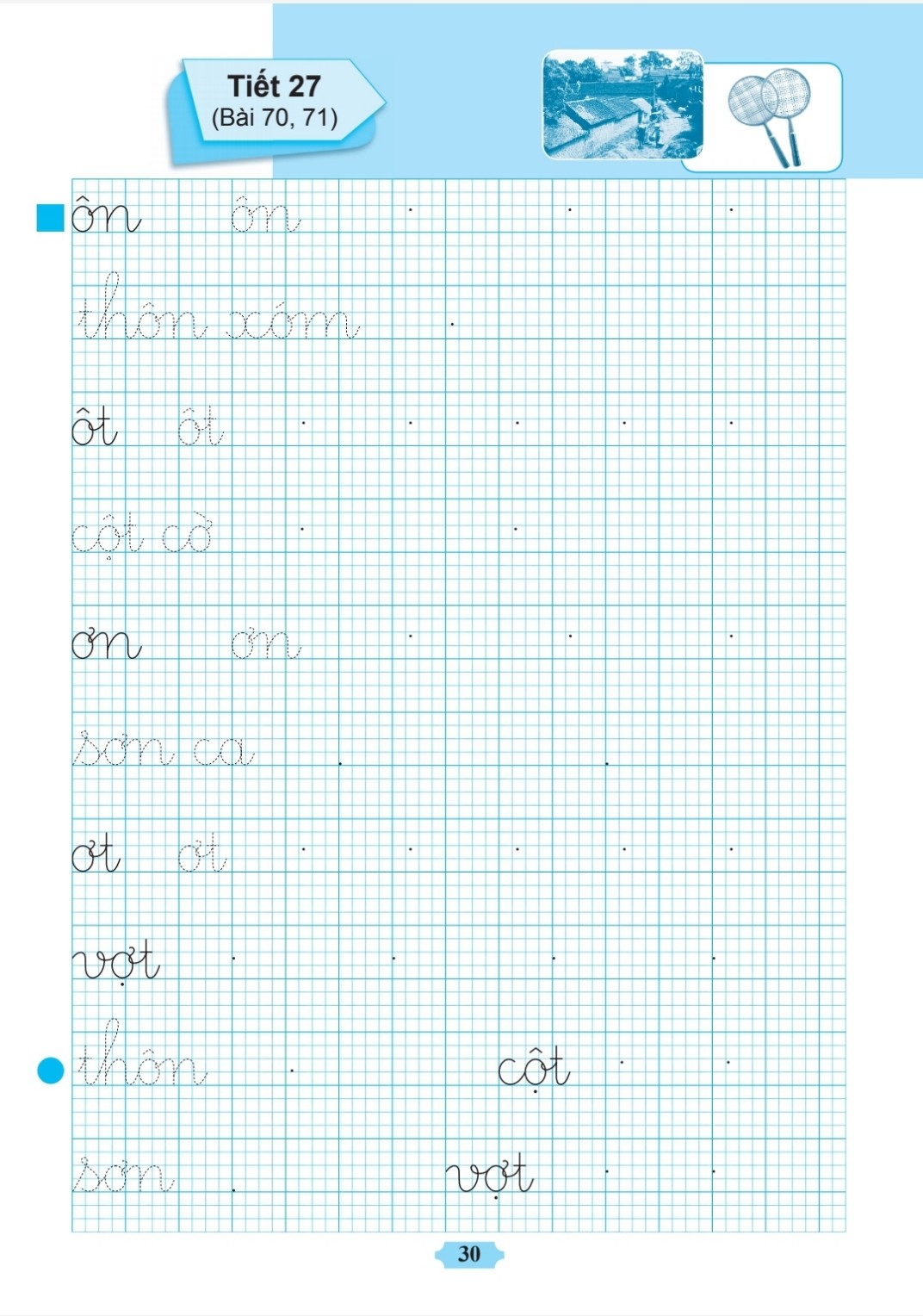 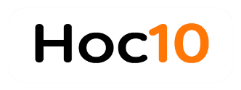 DẶN DÒ
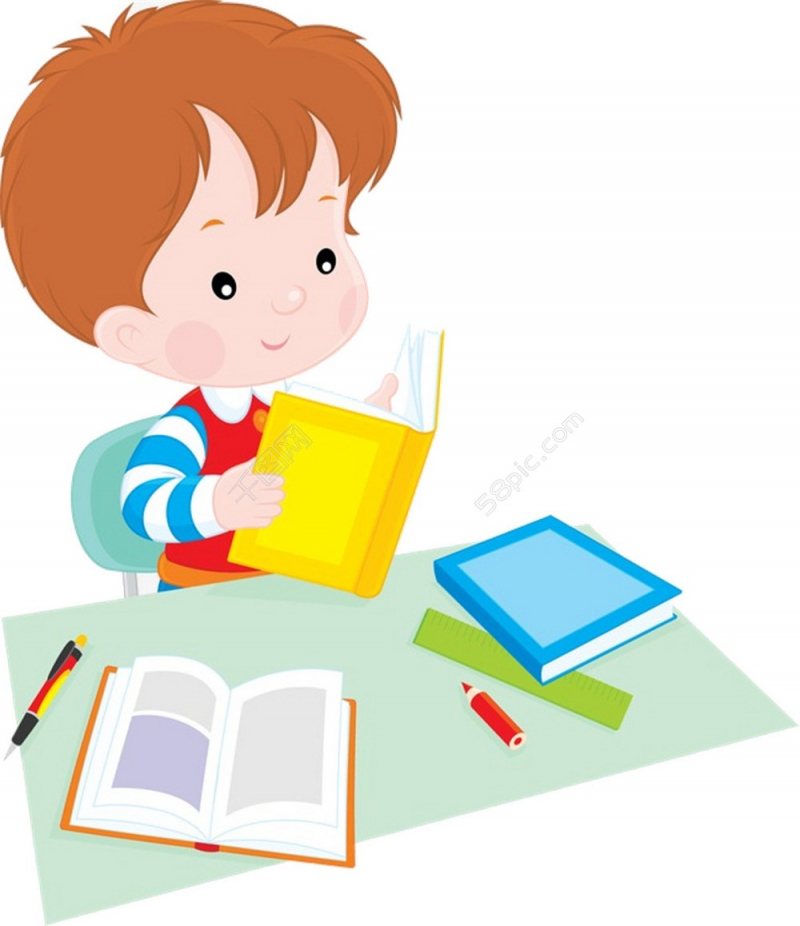